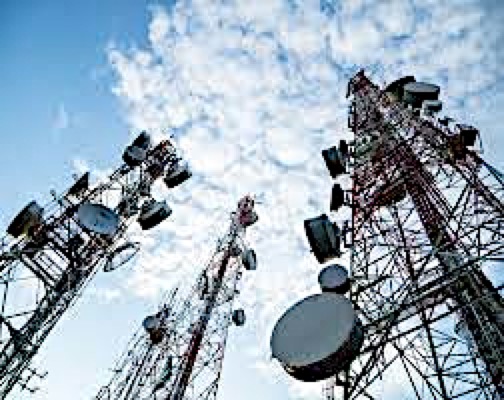 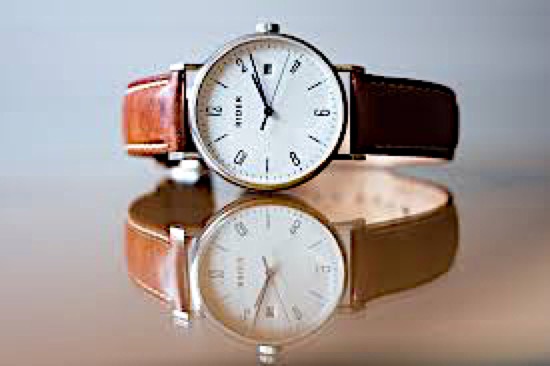 Oscillateurs électroniques
Niveau L2
Prérequis
Fonctionnement d’un ALI, montage amplificateur non inverseur
Connaissances niveau L1 en électrocinétique (pont diviseur de tension, calcul d’impédances, filtre passe bande,…)
Notion de schéma bloc et de fonction de transfert
Circuit LC et circuit RLC
Notion de stabilité d’un système
Définition : 
	On appelle oscillateur un dispositif physique qui délivre une grandeur périodique, de forme donnée.
Nous nous intéresserons uniquement aux oscillateurs sinusoïdaux (quasi-sinusoïdaux) qui délivrent un signal : 
s(t) = S0cos(ω0t + ϕ0)
ex du LC-série :
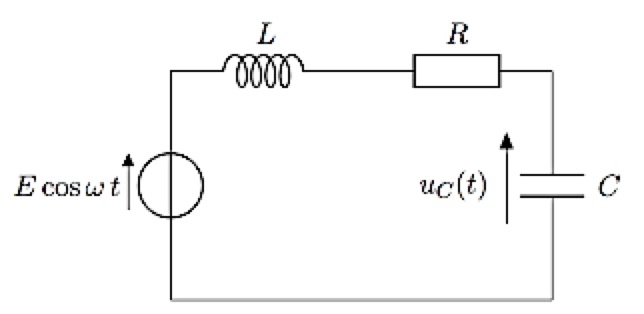 Les inductances n’étant pas parfaites, elles possèdent une résistance propre.
http://ressources.univ-lemans.fr/AccesLibre/UM/Pedago/physique/02/electri/rlclibre.html
Comment construire un oscillateur en électronique dont les oscillations sont entretenues ?
Oscillateur à pont de Wien
Hypothèses : l’ALI est idéal, fonctionne en régime linéaire
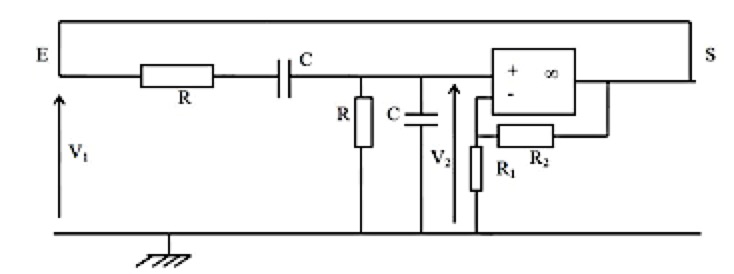 Z1
Z2
Bloc 2
Bloc 1
Oscillateur à pont de Wien
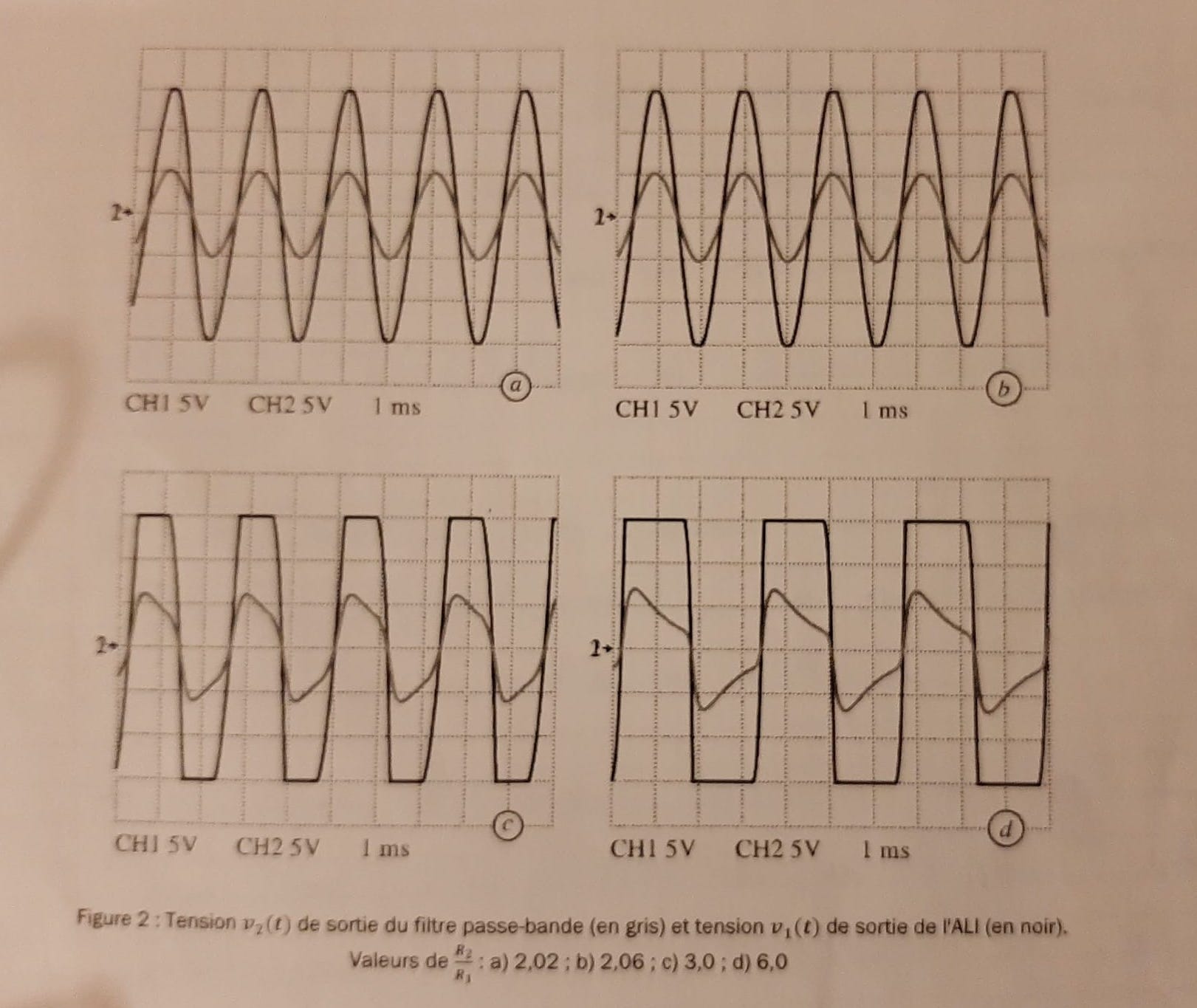 Oscillateur à quartz
Hypothèses : on négligé les effets dissipatifs au sein du quartz (r=0)
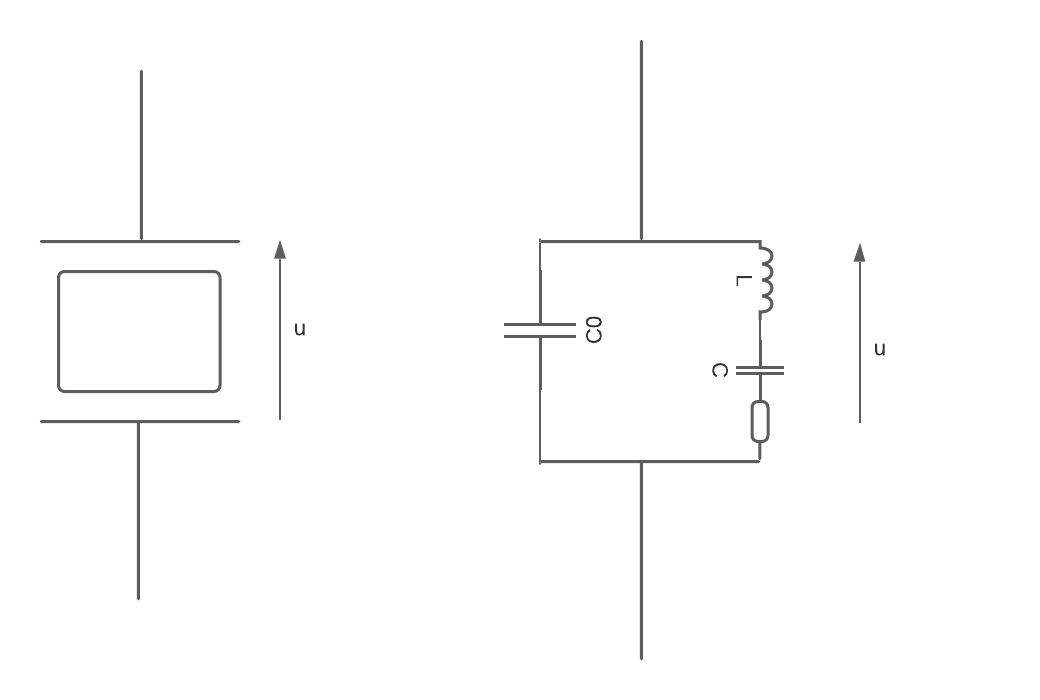 Oscillateur à quartz en régime permanent
Hypothèse : A est réel
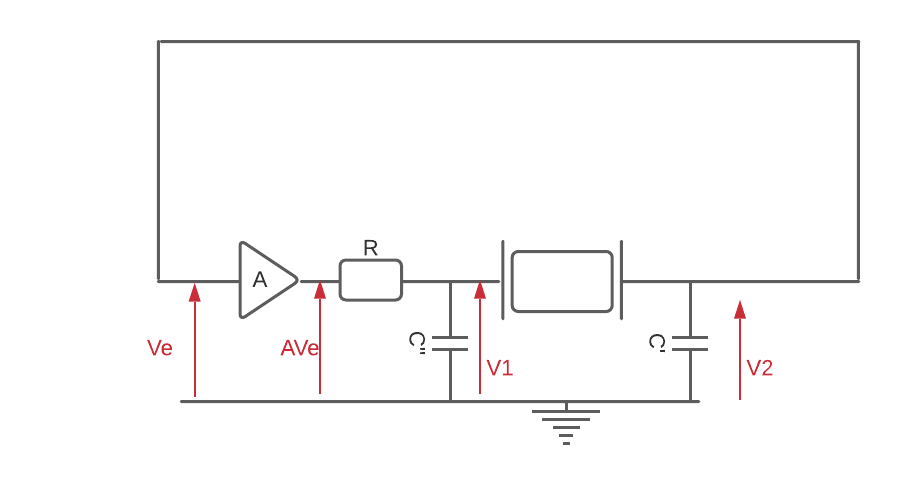 Oscillateur à quartz en régime permanent
C0 = 4,0 pF
C = 45 fF
L = 100 mH
Conclusion
Pont de Wien en pratique peu utilisé : mauvais stabilité en fréquence et mauvaise pureté spectrale)
Oscillateur à quartz : très stable
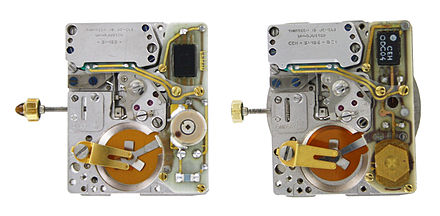